সবাইকে ফুলেল শুভেচ্ছা
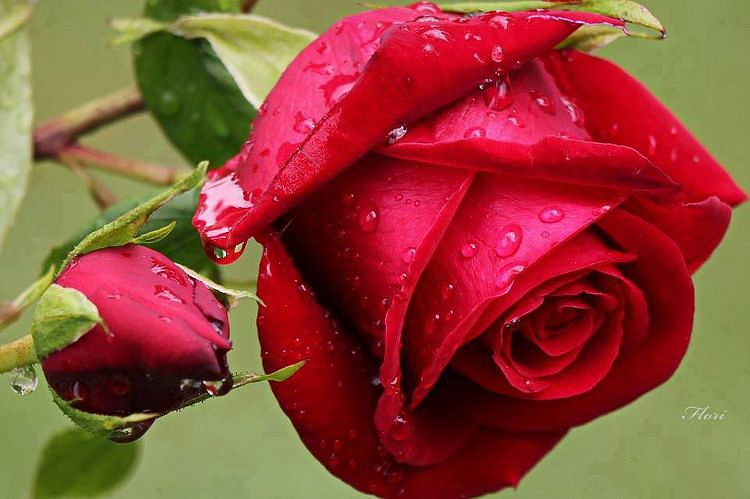 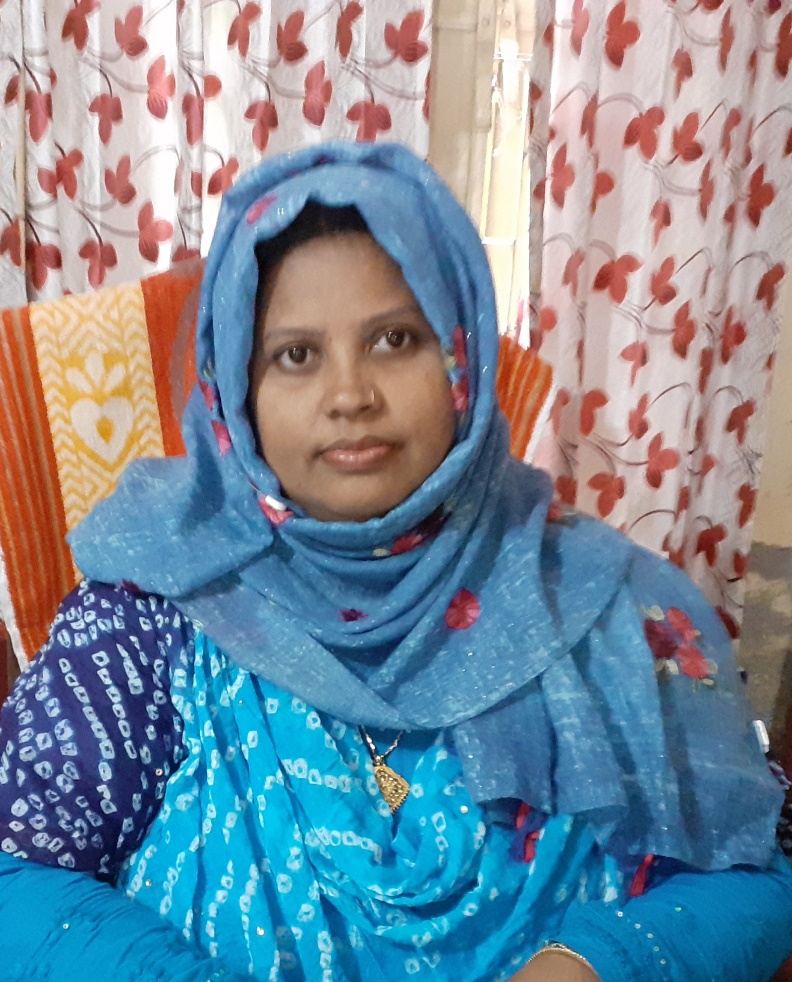 শিক্ষক পরিচিতিঃ
মোসাঃ ইয়াসমীন আখতার বানু
প্রধান শিক্ষক
মধ্য আলিনগর সরকারি প্রাথমিক বিদ্যালয়
গোমস্তাপুর ,চাঁপাই নবাবগঞ্জ
পাঠ পরিচিতি
				শ্রেনিঃ১ম
				বিষয়ঃগণিত
				সাধারন পাঠঃযোগের ধারণা (১-১০)
				বিশেষ পাঠঃ যোগ
				তারিখঃ২৭/০৪/20
শিখনফল
৯.১.১ উপকরণ একত্রিত  করে উপকরণ গুচ্ছ গুলোর সংখ্যা বলতে ও লিখতে পারবে ।
৯.1.2 উপকরণের সাহায্যে সংখ্যা যোগ করে প্রতীকের মাধ্যমে প্রকাশ করতে পারবে।
এসো আমরা একটি ছবি দেখি
ও
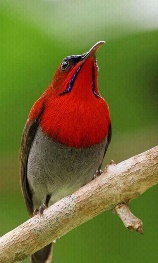 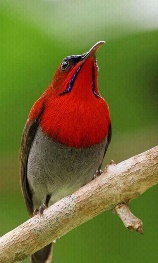 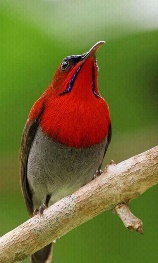 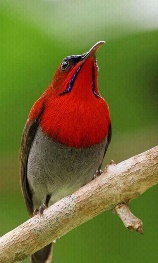 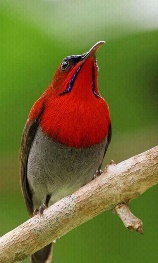 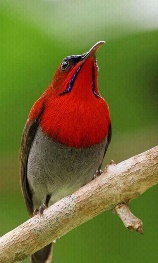 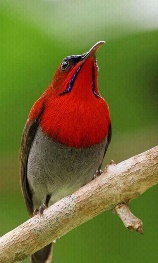 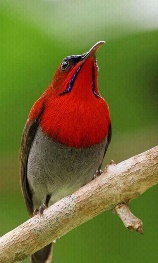 একত্রে
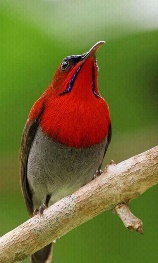 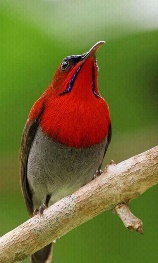 পাঠ ঘোষনাঃ
আমাদের আজকের পাঠ “যোগ”
২ জন শিশুকে সামনে এনে কাঠির মাধ্যমে যোগের ধারনা দিব।
শিক্ষার্থীদের ছবি দেখিয়ে যোগের ধারনা দিব।
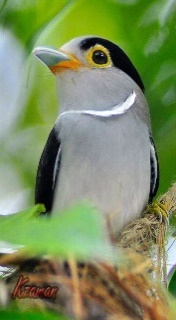 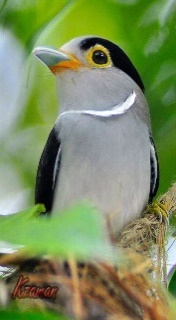 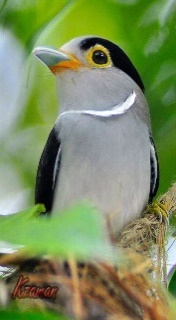 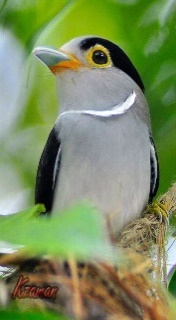 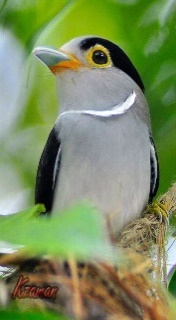 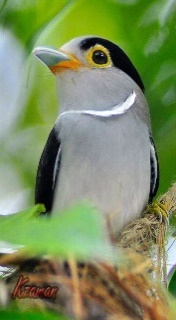 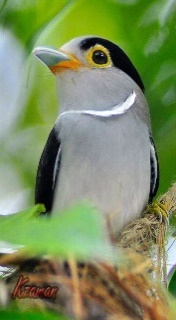 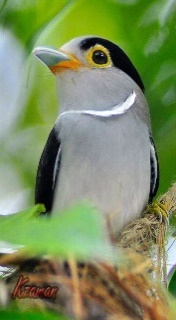 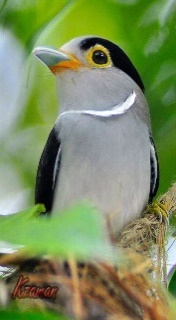 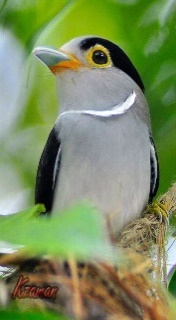 ও
একত্রে
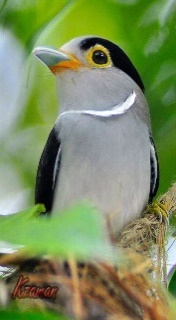 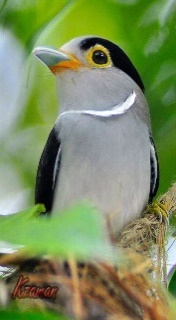 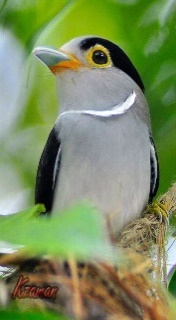 =   ৬
৪
+
২
ও
একত্রে
=
২
৪
২
+
+
দলীয় কাজঃ
একত্রে
ক-দলঃ
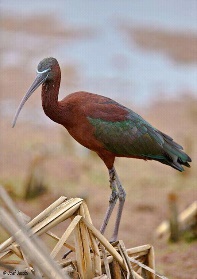 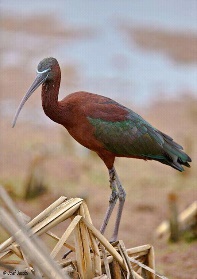 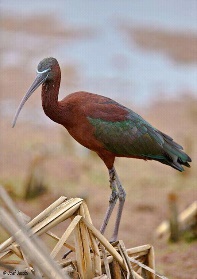 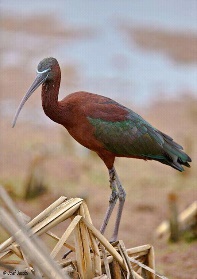 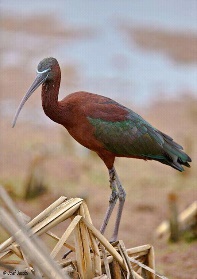 ও
একত্রে
খ-দলঃ
ও
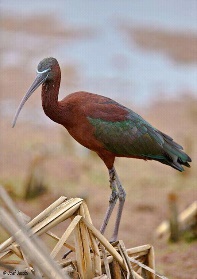 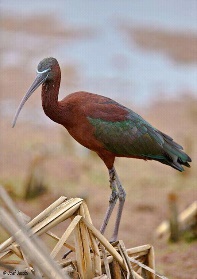 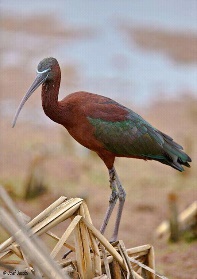 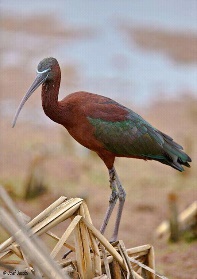 একত্রে
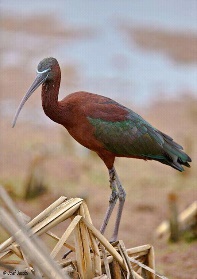 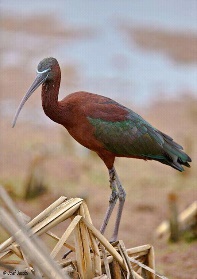 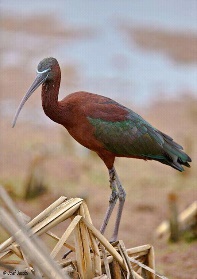 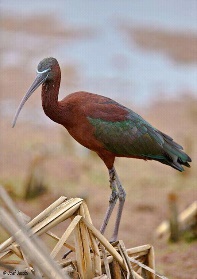 গ-দলঃ
ও
মূল্যায়ণঃ
নিম্নলিখিত যোগ শিশুদের খাতায় করতে বলব।
(ক) ৬+১=				(খ) ২+৭=
ধন্যবাদ
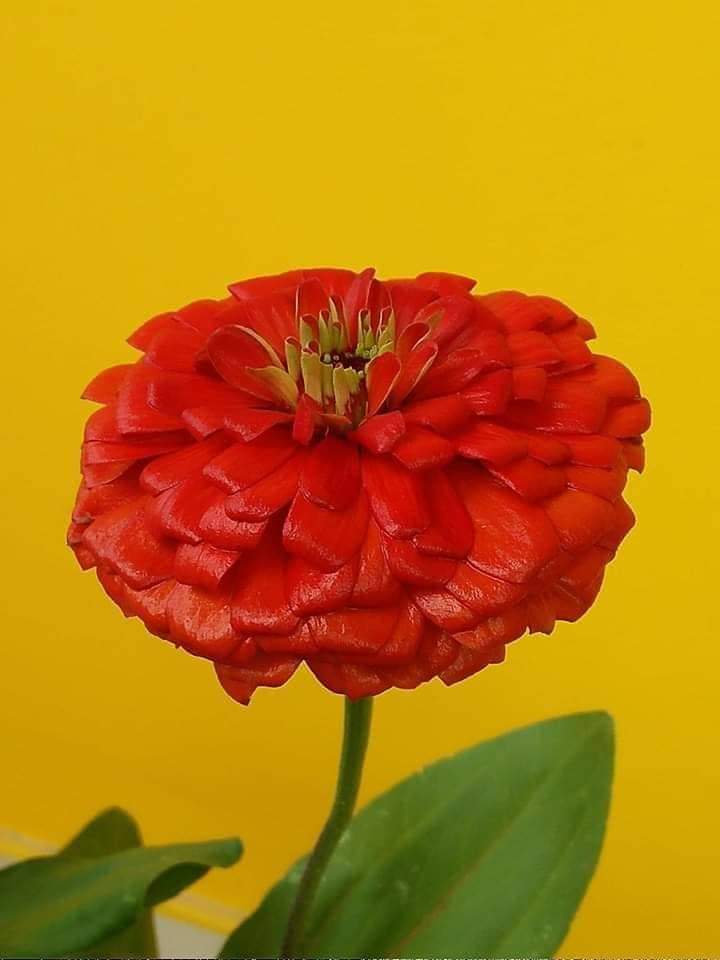